بحث مدخل إلى هندسة التكوين
الاسم و اللقب : تونسي رياض و بوقطيطيش محمد زكريا
 
  المقياس : هندسة التكوين 

       الفوج : 07 

      تخصص : إدارة موارد بشرية

   تحت إشراف الأستاذة : صولح سماح


السنة الدراسية : 2020-2021
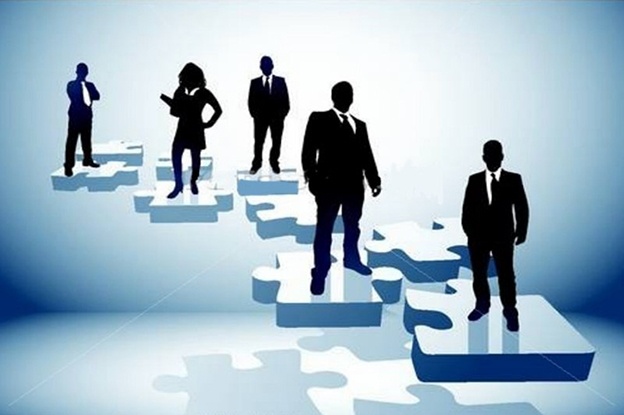 بسم الله 
الرحمان 
الرحيم
خطة البحث
المقدمة :
 المبحث الأول : ماهية التكوين
 المطلب الأول : مفهوم التكوين 
المطلب الثاني : أهمية التكوين
 المطلب الثالث: طرق عملية التكوين 
المبحث الثاني : ماهية هندسة التكوين
 المطلب الأول : مفهوم هندسة التكوين 
المطلب الثاني : متطلبات هندسة التكوين
 المطلب الثالث : مراحل هندسة التكوين
 الخاتمة :
المقدمة
يمارس الأفراد دورا أساسيا في بناء كل منظمة أو مؤسسة، من خلال مجموع الأدوار أو الوظائف التي يقوم بها الأفراد أنفسهم في عمليات تحويل الموارد إلى منتجات هادفة لإشباع الحاجات الإنسانية، ومع التطور التقني والفني في مجريات دورات الإنتاج تضاعفت الرهنات المهنية وتعقدت المهام التي يواجهها العمال والموظفون في مسايرة التطورات التكنولوجيا الراهنة، وتحقيق الجودة المطلوبة للسلع المعروضة أمام المستهلك.وقصد تلين الصعوبات المهنية التي يواجهها الأفراد في محيط عملهم وخارجه، وتجنب التداخلات في المهام والمصالح التي تزيد من تعقيد الوظائف المهنية، ولبلوغ خطط وظيفية فاعلة ورامية إلى زيادة تحفيز العمال أكثر في المجال المهني ورفع كفاءة الأفراد إلى أقصى قدر من الجاهزية ، توجب على كل مؤسسة الشروع في تهيئة خطة تدريبية تمكنها من تجاوز الصعوبات الخاصة بالمورد البشري كأهم عنصر في المؤسسة. ولعل أن التدريب اليوم أصبح يبنى على خطط منهجية ومنظمة، وكيفيات جد معقدة تراعي المسافة بين الجهد و الوقت والكمية المنتجة في أي قطاع من القطاعات وعبر كل مراحل العملية التدريبية، إذ أن هذه النظرة قد أخرجت مفهوم التدريب من المفهوم المجرد إلى المفهوم الكمي القابل للقياس وتحديد مستواه وجودته في عملية معقدة تعرف بهندسة التكوين فما هو التكوين؟ و ماهي هندسة التكوين؟
الفرضيات :
_ يعتبر التكوين عملية مستمرة ومن أهم عناصر تنمية الموارد البشرية، سواء لما تتطلبه التطورات العلمية أو العملية أو لما يرتبط بإستراتيجية المؤسسة، وخاصة عند عدم توفر الموارد داخليا بالكمية والنوعية الكافية لتنفيذ هذه الإستراتيجية، بالتالي التكوين يعتبر من الحلول والإجراءات التي تتم في المدى المتوسط والطويل مقابل هذا النقص . 
_ هندسة التكوين هي منظومة حديثة مشكلة من مجموعة حلقات مترابطة بعضيها، تنطلق من رصد حاجبات المؤسسة للتكوين بإتباع خطوات منهجية ومتسلسلة وبالاعتماد على توجهات المؤسسة واستراتيجيتها
المستقبلية، ودراسة بطاقات الكفاءة وبطاقات مركز العمل لتحديد النقص الحاصل في مستويات التكوين بمنظومة الأفراد التي هي الثروة الحقيقية.
المبحث الأول : ماهية التكوين
المطلب الأول : مفهوم التكوين 
كلمة التكوين هي ترجمة لكلمة فرنسية (formation  ) و بالانجليزية (training) و لقد تعددت اتجاهات مفهوم التكوين بالنسبة للاقتصاديين و للاجتماعيين و النفسانيين ، الا أن هذا الاختلاف في المفاهيم قد تطور إلى حد اجتماعه في نقطة مشتركة فيما يخص المؤسسة حتى يتم ايجازه ، مراعة للحالات الاجتماعية و النفسية و الاقتصادية للمستخدم ، و لا تنسي بطبيعة الحال المستوى الثقافي لهذا الأخير لأنه يلعب دور كبير في عملية التكوين و انتقاء الحصص التكوينية و استيعابها . و سنذكر في ما يلي مجموعة من التعاريف  للتكوين :
1_  هو تزويد الفرد بمجموعة من الخبرات والمهارات التي تجعله صالحا لمزاولة عمل ما و هو التطور المنطقي لمهارات و خبرات و تصرفات الأفراد ليصبحو صالحين للقيام بوظائفهم و تحقیق الارتقاء فيها .
2_ هو عملية إعداد الفرد و تحضيره بمنصب تسيير و إشراف ، حيث يكتسب رصيدا معرفيا جديدا يؤهله لابراز قدراته ، و كذلك تكيفه مع الوضع الجديد في ظروف جديدة و ذلك قصد النهوض بالطاقات و تحسين الأداء و زيادة الفاعلية و الاستمرار
3_ هو مجموعة من الوظائف المخططة مسبقا و التي تستهدف تزويد العمال بالمعارف و المهارات، المواقف و التصرفات التي تمكن من تسهيل اندماجهم في المنظمة، و من تحقيق أهداف الفاعلية فيها، و هو عملية مخططة في إطار الإستراتيجية العامة للمنظمة
المطلب الثاني : أهمية التكوين
أصبح للتكوين دور مهم في حياة الأفراد و المنظمات في العصر الحديث لأنه يمثل مكانة خاصة بين الأنشطة الإدارية الهادفة إلى رفع الكفاءة الإنتاجية وتحسين أساليب العمل، وذلك عن طريق محاولة إحداث تغيير في مهارات الأفراد وقدراتهم من ناحية، وتطوير أنماط السلوك التي يتبعونها في أداء أعمالهم من ناحية أخرى. وعلى ذلك فهناك مجموعة من العوامل التي على أساسها ظهرت الحاجة إلى التكوين و نذكر هذه الحاجات التي تبرز أهمية التكوين  باختصار :
1 _ التطور السريع في ميادين الحيات المختلفة بسبب التطور الكبير في معارف الإنسان و زيادت الإكتشافات و الإختراعات في مختلف الجوانب خاصة التكنولوجيات الحديثة 
2_ المؤسسات التعليمية ليست إعدادا لأعمال معينة بحيث أن خريجي المؤسسات التعليمية يكونون بحاجة إلى التكوين في العمل الذي يتولونه كل حسب تخصصه 
3_ الحاجات النفسية  حيث أن كل إنسان يحتاج لوسيلة تساعده في متابعة التطورات التي تتجسد في ميدان عمله 
4_ ضرورة الاحتفاظ بالعمال الحاليين في المؤسسة فإذا دعت الحاجة إلى تطوير العمل في المؤسسة فإن ذلك يؤدي إلى الاستغناء عن بعض عمالها مما يعود بتأثير سلبي على روح الولاء و الانتماء لدى عمالها فحرصا على مستقبلهم و للحفاظ على الثقة و الولاء يجب تكوينهم على أعمال أخرى تتصل بعملهم السابق .
بالإضافة إلى الأهمية التي تظهر لنا من خلال الحاجات إلى تكوين هناك أهمية أخرى تظهر من خلال فوائد التكوين
بالإضافة إلى الأهمية التي تظهر لنا من خلال الحاجات إلى تكوين هناك أهمية أخرى تظهر من خلال فوائد التكوين نذكر منها ما يلي :

1_زيادة الإنتاجية: أن التكوين الجيد يؤدي إلى تطوير مهارة القرد مما ينعكس على حجم الإنتاج كما وكيفا وبالتالي الزيادة في الإنتاجية الكلية. 
2- رفع معنويات الأفراد إن التكوين الجيد و الفعال ينمي قدرات الفرد الفكرية مما يولد لديه الثقة بنفسه ويحقق له نوعا من الاستقرار النفسي
3- تخفيض حوادث العمل: إن التكوين الجيد على كيفية أداء العمل يؤدي إلى زيادة قدرة العامل على التعامل مع المواد والآلات، الأمر الذي يؤدي بلا شك إلى تخفيض معدل تكرار الحوادث و بالتالي خفض التكاليف.
4- استمرارية واستقرار التنظيم أي قدرة التنظيم على الحفاظ على فعاليته رغم فقدانه لأحد المديرين الرئيسين وبلا شك يتحقق هذا من خلال توفر المؤسسة على رصيد كاف من الأفراد ذوي الكفاءة العالية و المؤهلين لشغل هذه المراكز فور خلوها لأي سبب من الأسباب.
5- رفع مستوى الرقابة الذاتية: فالعامل أو الموظف الذي يتم تكوينه يعرف ماذا يعمل وكيف يؤدي عمله بإتقان، بينما يمثل العامل غير المكون مشكلة لرؤسائه وللمشرفين عليه. 
6- زيادة الشعور بالثقة: يؤدي التكوين إلى الثقة التي تؤدي بدورها إلى الإقبال على اكتساب مهارات جديدة و الإبداع في العمل. 
7- توفير الوقت: الكفاءة في العمل وعدم توقف الآلات أو حدوث أعطال بها.
.
المطلب الثالث : طرق عملية التكوين
هناك العديد من الطرق التي يمكن استخدامها في تكوين العاملين على كافة المستويات وسنوجز أهمها فيما يلي:
1- طريقة تحليل الإدارة : ويقصد بها الحصر والتحليل المنظم لأفراد الإدارة في المؤسسة من إداريين ومشرفين وفنين، بما في ذلك من دراسة لقدراتهم واحتياجاتهم التكوينية والشخصية، كما أنها تتضمن دراسة وافية لجميع الوظائف في المؤسسة
2- طريقة الخبرة الإرشادية : هي التكوين في مكان العمل حيث يتولى الرؤساء تكوين وتنمية مرؤوسيهم وذلك بإعطائهم الخبرة التي ترشدهم إلى أفضل الطرق لاستيعاب العمل، وبالتالي تصبح مهمة الرئيس محصورة ليس في تقديم هذه الخبرات فحسب، بل في تنظيمها وترتيبها بحيث تتدرج من الأكثر سهولة إلى الأكثر صعوبة .
3- التمرير على العمل : يقصد بهذه الطريقة الحركة المختلطة للأفراد من وظيفة إلى أخرى، وذلك بهدف توسيع دائرة معارفهم وخبراتهم وتنويعها.
4- طريقة الاجتماعات : وهي أقدم الطرق المستخدمة في التكوين والتنمية وتهدف هذه الطريقة أساسا إلى تبادل الآراء وتشجيع المشاركة من خلال الاجتماعات حتى يمكن الحصول على قبول الأفراد لما يتم تعلمه، 
5- تمثيل الأدوار: تهدف طريقة تمثيل الأدوار إلى أن يلعب كل شخص دور مختلف يتسنى له أن يتعلم من وراء ذلك، فالمرؤوس الذي يلعب دور الرئيس يتعلم ماهية الضغوط التي تقع عليه من رؤسائه، ويتعلم أيضا مدى الصعوبات التي تنطوي عليه عملية التعليم
6- تكوين الحساسية : تهدف هذه الطريقة إلى محولة تغيير اتجاهات الأفراد وذلك بوضعهم في الموقف الذي يتيح لهم رؤية عيوبهم وانعكاساتها السلبية على الآخرين وبذلك تبرز أهمية وضرورة التغيير،
المبحث الثاني: ماهية هندسة التكوين
المطلب الأول : مفهوم هندسة التكوين 
هندسة التكوين هي منظومة حديثة مشكلة من مجموعة حلقات مترابطة مع بعضها، تنطلق من رصد حاجيات المؤسسة للتكوين بإتباع خطوات منهجية ومتسلسلة وبالاعتماد على توجهات المؤسسة وإستراتيجيتها المستقبلية، ودراسة بطاقات الكفاءة وبطاقات مركز العمل لتحديد النقص الحاصل في مستويات التكوين بمنظومة الأفراد و مواجهة التحديات المهنية والتحديث المستمر على مستوى التكنولوجي. وتتم بذلك تحديد الحاجيات الضرورية لبلوغ الأهداف المرسومة وتحديد الأولويات وذلك بالنظر للاعتماد المالية الممنوحة للتكوين ويتم بعد ذلك إعداد المخطط التكويني. و قد عرف مصطلح هندسة التكوين مجموعة من التعريفات نذكر منها فيما يلي :
1_ تعرف هندسة التكوين على أنها عملية مبنية على تنظيم دقيق يتم من خلاله نقل الخبرات والمعارف لزيادة مهارات ومعلومات المستهدفين من التكوين أو تغير سلوكياتهم وقناعتهم للوصول إلى الأهداف الرئيسية للتدريب التي يتوقف تحقيقها على درجة كفاءة هؤلاء المتدربين ومجوداتهم المبذولة.
.
2_ وقد عرفها (PAIN ABRAHAM) ( ابراهام بان ) على أنها منهجية تأخذ في عين الإعتبار أكبر قدر ممكن من المتغيرات وتبحث في إعداد فعل التكوين وتفترض إجراء خطوة استباقية لتصميم وتخطيط وتنفيذ التكوين بإشراف كافة الفاعلين
3_ كما يعرفها (leboterf Gay) ( كاي لوبترف ) على أنها مجموع منسجمة من الخطوات المنهجية لتصميم وإنجاز أنظمة التكوين
فالتعريفات السابقة تجمع على أن هندسة التكوين عبارة عن فلسفة جديدة في منظومة تسيير المؤسسات وفق طرق حديثة ومترابطة تأخذ بعين الاعتبار تغيرات المحيط التنافسي للمؤسسة وتوجهاتها المستقبلية والكفاءات المنشودة وفق احتياجات المؤسسة الفعلية، حيث عائد النوع وتخفيض التكاليف كمعتقدات جديدة في فلسفة هندسة التكوين في المؤسسات الحديثة.
المطلب الثاني :متطلبات هندسة التكوين
1_ متطلبات بيئة التكوين : يجب أن تتوفر في بيئة التكوين لضمان فعالية هندسة التكوين في المنظمة الأسس التالية : 
- أن يتم التكوين ضمن شروط وظروف جيدة في جو يسوده الاحترام والتسامح وتوفير جو يسمح بفتح العقل.
- خلق جو مادي وبسيكولوجي يمكن فيه للمشاركين العمل والتعلم.و تشجيع الاكتشاف الشخصي، وإدخال فكرة الاختلاف موجود.
- يسهر المكون على تحضير بيئة جيدة للتعلم مسبقا والتركيز على الموضوع المدروس على الاحتياجات والمشاكل الحالية للمشاركين
_ يجب أن تستعمل تقنيات تشاركيه متنوعة تركز على تجربة ومعرفة المشاركين و يشغل المشاركين في مجموعة صغيرة حيث يجب عليهم التفكير في النشاطات التي هم بصدد المشاركة فيها
2_ تحليل احتياج التكوين : و تتم هذه العملية بتحديد إحتيجات كافة أطراف  و تحدد هذه الإحتيجات بعدة طرق نذكر منها الطرق التالية : 
- تحديد احتياجات التدريب من المدير المسير للمؤسسة، وذلك بحصر احتياجات مؤسسته من خلال إلمامه بدرجة كفاءة مرؤوسيه ومعرفة جوانب الضعف والقصور فيهم والتقييم الموضوعي للمستويات العلمية والثقافية ودرجة الاستيعاب وغير ذلك .
_  تحديد الاحتياجات من خلال بطاقات تقويم الأفراد أنفسهم، وذلك بمسألتهم عن نقاط الضعف التي تواجههم، وكيفية التغلب عليها وسبل الارتقاء بمستويات أدائهم.
تحديد الاحتياجات من خلال تحليل المؤشرات المرتبطة بالتقييم العام لدى القادة و رؤساء بالعلوم والمعارف الحديثة ويتأتى ذلك بدراسة التقارير السنوية المعدة من شعب وفروع مصالح التدريب والأقسام وتقرير لجان التفتيش .
3_ تصميم دورات تدريبية : تصمم وتحدد الدورات التدريبية حسب احتياجات التدريب العامة لأقسام المؤسسة، وهذا يرتبط بمضمون هذه الدورات والعلوم المحددة، وتجهيز مبان ومقرات مناسبة ومرافق لازمة لذلك وكل ما تتطلبه العملية التدريبية، ودراسة الخطة الزمنية لكل دورة ومكان عقدها وأعداد المتدربين وشروط الترشيح لها.
4_ الدقة في اختيار المدربين والمتدربين : يجب توخي الدقة التامة عند اختيار المدربين الأكفاء والمحترفين للمهمة التدريبية سواء أكانوا من المؤسسة التعليمية ذاتها أو بالاستعانة بمدربين من المؤسسات أو القطاعات الأخرى. إن نجاح العملية التدريبية لا يتوقف على المادة التعليمية أو التجهيزات والمرافق فقط، بل تتركز بشكل أكبر على كفاءة المدرب وذكائه وحسن تصرفه. أما اختيار المتدربين فيكون أسهل في حال وجود حصر دقيق في متطلبات التدريب الفعلية مع ضرورة التنسيق مع المدراء ورؤساء التحرير عند اختيار المرشحين لتلقي دورات وخاصة عندما تزيد أعداد المتدربين عن إمكانيات المؤسسات التدريبية
5_ تحديد المتطلبات المالية : من أسس نجاح العملية التدريبية تخصيص موارد مالية وفق الميزانية المحددة من المختصين في هذا المجال، وعدم التقليل من شأن هذه المتطلبات والمماطلة في تنفيذها، مع العلم أن العملية التدريبية ذات تكلفة عالية، مع ذلك لا سبيل إلى التراجع عن إمداد العملية التدريبية بكل احتياجاتها.
6_ الإشراف وتقويم العملية التدريبية : يخضع التدريب الإعلامي للإشراف المباشر من المستوى الأعلى عن طريق هيئة العمليات والتدريب، وتتم المتابعة المستمرة للعملية التدريبية وقياس مدى نجاح وفاعلية الخطة التدريبية المعتمدة وتصويب الأخطاء، وتقوية نقاط الضعف، كما يجب على مدراء المؤسسات ورؤساء التحرير تنفيذ توجيهات معدو الخطة التدريبية وتقييم نتائجها وتقديم مقترحاتهم عن سير التدريب للاستفادة من التقدم وتعميم الناجح من البرامج التدريبية.
.
المطلب الثالث : مراحل هندسة التكوين
1_مرحلة جمع المعلومات: تتعلق هذه المرحلة بتوفير كافة البيانات عن مختلف عناصر النظام التدريبي وكذا بيانات عن كافة المتغيرات المتصلة بعملية التدريب سوءا داخل المؤسسة أو خارجها. وبالتالي فان مرحلة جمع
وتحليل المعطيات أو البيانات لا يجب النظر إليها من أنها عملية مرحلية ومؤقتة بل ينبغي أن تكون جزءا متكاملا من نظام المعلومات التي توفر للمؤسسة كافة البيانات والمعلومات التي يمكن الاعتماد عليها في رسم السياسات والتخطيط واتخاذ القرارات
2_ مرحلة تحديد الاحتياجات التدريبية: يعبر عن الاحتياجات التدريبية بأنها التغيرات المطلوب إدخالها على
السلوك الوظيفي للفرد وأنماط أدائه ودرجة كفاءته عن طريق التدريب ويعتبر تحديد الاحتياجات التدريبية أمرا في غاية الأهمية حيث إن التحديد الدقيق لهذه الاحتياجات يجعل النشاط التدريبي نشاطًا هادفًا ويوفر كثيرا من الجهود والنفقات.
3_ مرحلة تصميم البرامج التدريبية: يعتبر تصميم البرامج التدريبية الخطوة الثانية بعد تحديد الاحتياجات التدريبية، وعلى ضوء نتائج التحديد يتم السير بإجراءات تصميم البرنامج الذي يتم فيه الربط بين الاحتياجات التدريبية والأهداف التي توضع بدقة لسد الاحتياجات. ويؤخذ بعين الاعتبار الظروف التنظيمية والبيئية المحيطة والعلاقة بين هذا البرنامج والبرامج الأخرى التي نفذت أو ستنفذ، ويجب أن تكون الأهداف واضحة حتى يعرف المدرب ما هو مطلوب منه وينفذه ويعرف المتدرب ما يجب أن يصل إليه وعندها تتم كتابة أهداف البرنامج.
4_ مرحلة تنفيذ البرامج التدريبية : بعد الانتهاء من تخطيط التدريب فإنه يجب أن يتم ترجمة هذا التخطيط إلى واقع تنفيذي لتحقيق الأهداف الموضوعة للتدريب، ويعتمد تنفيذ التدريب الناجح للتدريب على عدة عوامل تضم تحديد الاحتياجات التدريبية بدقة وإدراك المتدربين للحاجة التدريبية، كذلك لا بد من دعم الإدارة للتأكد من أن
التدخل على مستوى مناسب لكل المتدربين
5_ مرحله تقييم أداء البرامج التدريبية : يعرف " التقويم " بوجه عام بأنه عملية التحقق بطريقة علمية وموضوعية من مدى ملائمة الدورات البرامج التي يتم تنفيذها، ومدى ارتباطها بالأهداف المتوخاة منها.وقد يترافق التقييم مع علمية التنفيذ أو يعقبها للتأكد من أن الخطة الموضوعة قد تم تنفيذها. والتقويم يعد من الوظائف الأساسية التي يفترض بالمديرين والمشرفين ممارستها في جميع لمنظمات على اختلاف مجالاتها وأنشطتها لكونها تكمل
وظائف التخطيط والتنظيم والتنسيق والمتابعة . وللتقويم أهمية كبرى فمن خلاله نستطيع تحديد نقاط القوة ونقاط
الضعف لأي عمل يتم انجازه حتى نستطيع من باب أولى من اتخاذ القرار أو حكم صحيح على هذا المنجز وبالتالي نتلافى السلبيات بتقوية نقاط الضعف أو تلافيها وتعزيز نقاط القوة ودعمها.
6_ متابعة وتقويم البرامج التدريبية بعد التنفيذ : يهدف تقويم البرامج التدريبية إلى قياس مدى ما حققته البرامج
التدريبية المسطرة من تلبية الاحتياجات التدريبية المصممة من أجلها ومدى مساهمتها في تحقيق أهداف خطة التدريب ككل وتجري هذه العملية عقب الانتهاء من تنفيذ البرنامج التدريبي مباشرة وبطريقة شاملة.
.
الخاتمة :
هندسة التكوين هي منظومة حديثة النشأة تشترط ضرورة التسلسل بعدد من الخطوات المنهجية الهادفة إلى زيادة مردودية التكوين في قلب المؤسسة، ويأتي ذلك في مساعي لزيادة العائد، ورفع مستويات الموارد البشرية إلى أعلى حد من الكفاءة التي تحولها لثروة حقيقية مستعدة للوقوف في وجه العولمة والتغيرات المتواصلة على الصعيد التكنولوجي وأساليب الإنتاج والتصرف الحديث. تنتهج هندسة التكوين عددا من الأساليب والأدوات المستجدة والبعيدة كل البعد عن تلك المتبعة في النظام الكلاسيكي، إذ كان الأخير ينتهج أسلوب منح الأهمية لمركز العمل مع إغفال الطرف عن جدية الفرد وقدراته الإبداعية، ومستوى كفاءته. بالإضافة إلى ما تقدم، فإن هندسة التكوين هي عدد من الحلقات المترابطة فيما بينها، تنبثق عن رصد حاجيات المؤسسة التكوين استنادا إلى توجهات المؤسسة، وما تنتهجه من استراتيجيات مستقبلية ، ودراسة بطاقات الكفاءة ومركز العمل سعيا لرصد النقص الحاصل على مستويات التكوين في أرض الواقع، وبذلك يتحدد ما يحتاج إليه لتحقيق الأهداف المرجوة